dx por imagen
talleres integrados iii
Jesús Sandoval Marín
Hospital Universitario San Juan de Alicante
Servicio de Digestivo
Aprobado por el Dr. Martínez
presentación del caso
Mujer de 74 años que acude a urgencias por episodio de dolor dorsolumbar de 48 horas de evolución irradiado a epigastrio y flanco derecho. Asocia vómitos alimentarios

Antecedentes:
No RAMc,  HTA, no DM, no DLP. No hábitos tóxicos
Hipotiroidismo primario autoinmune
Qx: Amigdalectomía
Ramipril 2,5 mg, Levotiroxina 88 mcg
IABVD
Exploración:
TA: 129/85mmHg;          FC: 92 lpm;         Sat02: 93%
REG. Consciente y orientada. Normocoloreada normonutrida, normohidratada
AP: MVC, sin ruidos sobreañadidos 
AC: rítmica, sin soplos
Abdomen blanco y depresible, doloroso a la palpación en epigastrio, HD y FD. No masas ni megalias. No signos de irritación peritoneal. Murphy: + Puño-percusión: -
MMII: no edemas ni signos de TVP, pulsos simétricos
Exploración complementaria: BIOQUÍMICA: Lipasa: 1236 U/L; Lactato: 2,4 mmol/L
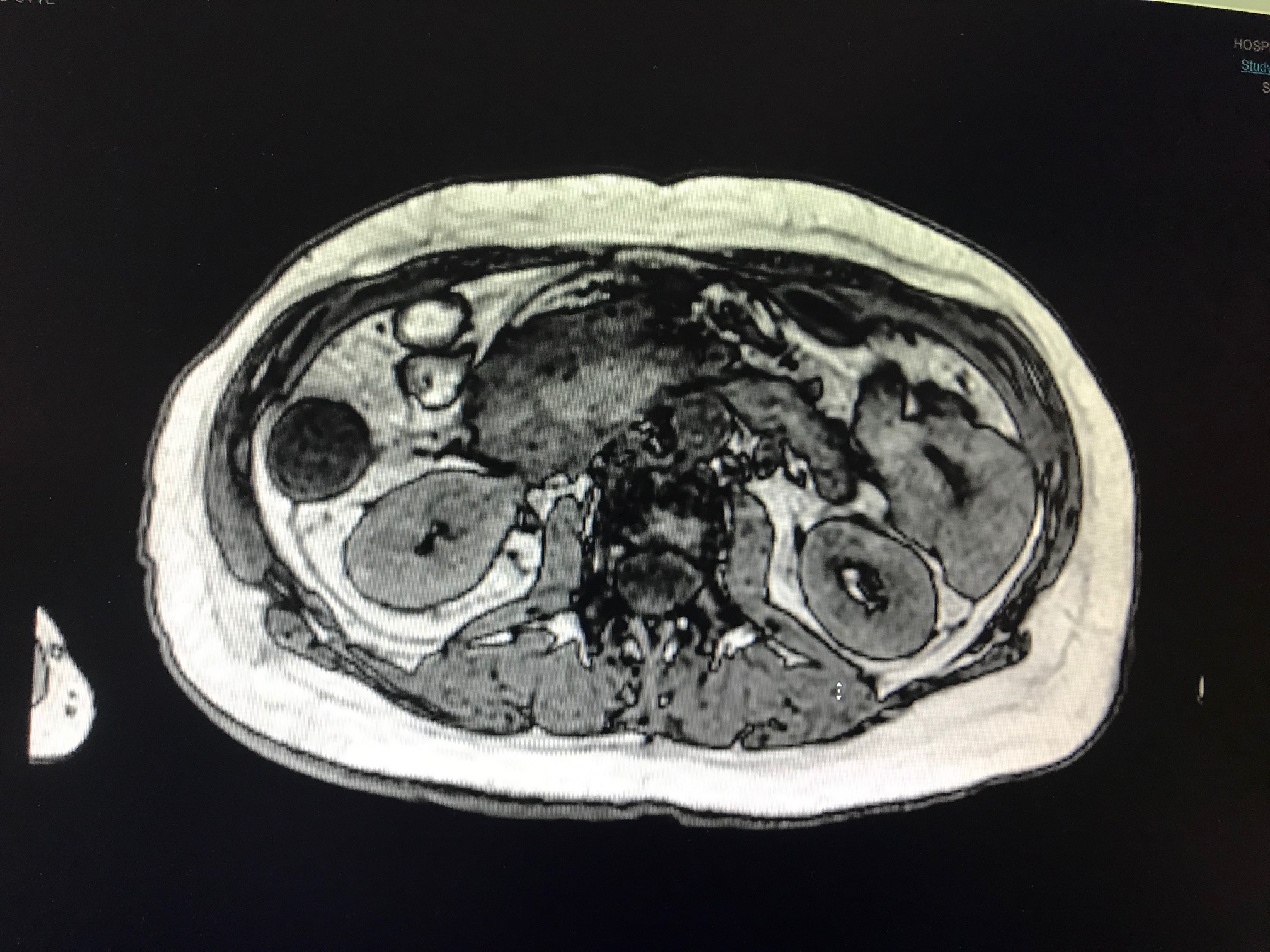 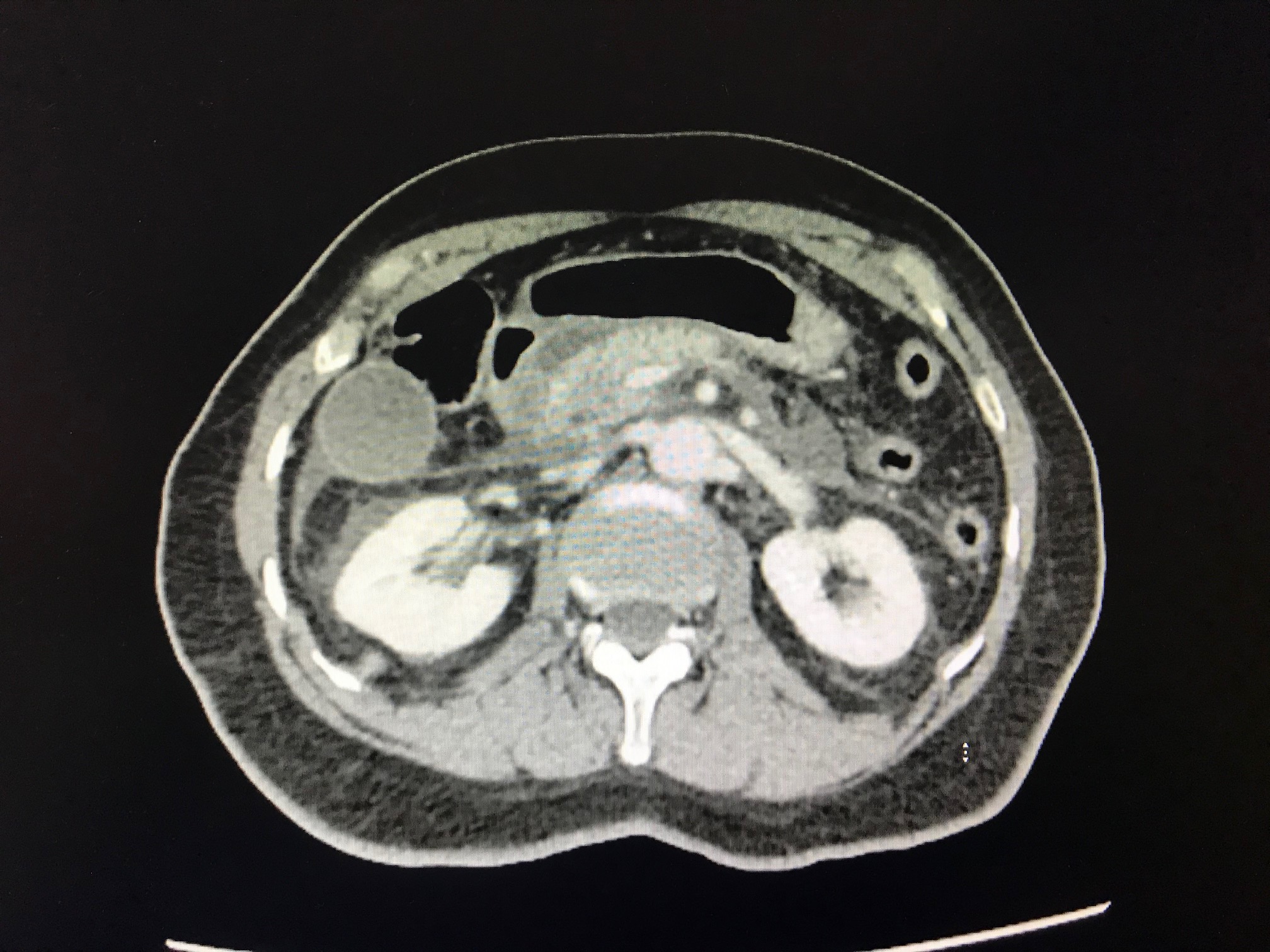 Resolución del caso
Pancreatitis aguda